Муниципальное бюджетное дошкольное образовательное учреждение детский сад №14 муниципального образования город Горячий Ключ
«Правильно выбирайте место отдыха детей»



Автор: воспитатель
 Попова Людмила Фёдоровна
Цель: Обменяться информацией о лучших местах для прогулок и отдыха с детьми в поселке и заинтересовать родителей в их активном проведении.
Задачи:
Дать информацию родителям о важности активного отдыха с детьми на улице.
Заинтересовать  родителей найти и обменяться информацией об оптимально приспособленных местах для прогулок и отдыха с детьми в поселке
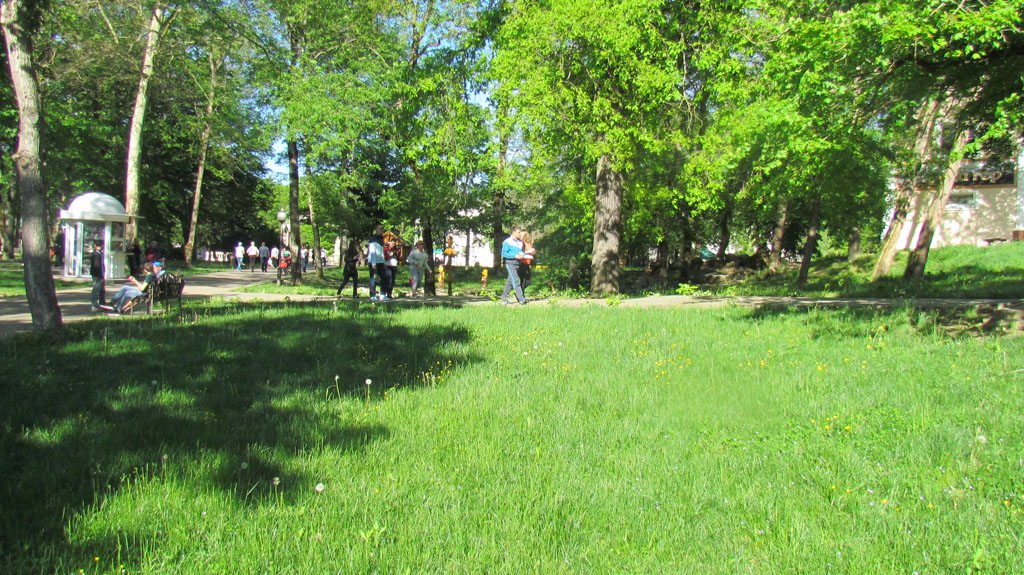 Детская площадка
Как здорово прогуляться и отдохнуть  с семьей в парке  «Дубрава»
Экскурсия с воспитателем
А вот наш целебный родник в тени могучей дубравы
СПАСИБО ЗА ВНИМАНИЕ!
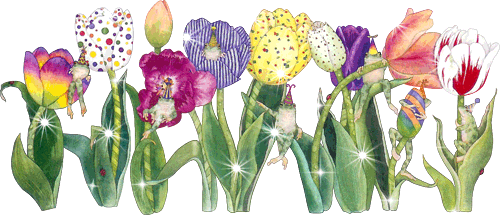